ITIS 3105  Server Side Applications and Data Management
Tony Kombol
AJAX
http://courses.coreservlets.com
AJAX
http://courses.coreservlets.com
AJAX
Way to create interactive Web applications:
Click map and drag it in the direction you want and the map view moves as you drag
Update a single field of information
“No waiting”
User is “in control”
Allows for creation of Web-based apps with the kind of user experience found on a traditional desktop application
Applications Examples
Google
Gmail
Google calendar
Google Suggest
Google maps
Google mashups: googlemapsmania.blogspot.com
Yahoo!
My Yahoo! Portal
Yahoo! Front page
Yahoo! Mail
AJAX
Used to stand for:
Asynchronous Javascript And XML.
Now it is just the name
XML part may be done by
XML
JSON
text
Not a new programming language
A new way to send and receive data between a Web browser and a Web server
Asynchronous means that the requests happen independent of other requests:
Makes web applications smaller and faster
AJAX (cont.)
Main parts:
(X)HTML (or php, servlets…)
Displayed web page
CSS (Cascading style sheets)
Makes the web page “pretty”
The DOM (Document Object Model) 
Representation of objects within the document
Accessed using JavaScript (where main functionality lies)
XML or other data format (for data transfer):
XML is just a method of transferring data
Any type of transfer, including plaintext or JSON, can be used
XMLHttpRequest is used to retrieve data from the server
AJAX (cont.)
AJAX lets a web front end (client) make a function call to client side JavaScript
html, php, jsp, servlets…
JavaScript, in turn, calls a server side application or script to return the desired results
Server side application can be php, perl, servlet, etc…
AJAX (cont.)
Synchronous vs. Asynchronous
Traditional HTTP requests happen synchronously
Pages are loaded one at a time
A new request requires the browser to reload the returned webpage
AJAX allows these requests to be asynchronous
Allows new “requests” without having to reload entire web pages
AJAX
Client
Server
Client
Server
Initial Request
Initial Request
Browser
Blocked
Browser
Blocked
Page
Page
Page
Page
Render Page
Render Page
Interaction
Interaction
Browser
Blocked
partial
partial
partial
update
Render Page
Interaction
update
Interaction
Interaction
Browser
Blocked
update
Render Page
Non-AJAX Session
AJAX Session
http://courses.coreservlets.com
XMLHttpRequest Object
JavaScript has an object 
XMLHttpRequest 
This is the heart and soul of AJAX:
This object is responsible for the actual sending and receiving of data between client and server
Send method allows parameters to be sent to other web application or scripts
Has methods to receive data
Upon receiving data the JavaScript can parse the data and use it
AJAX and XMLHttpRequest Object
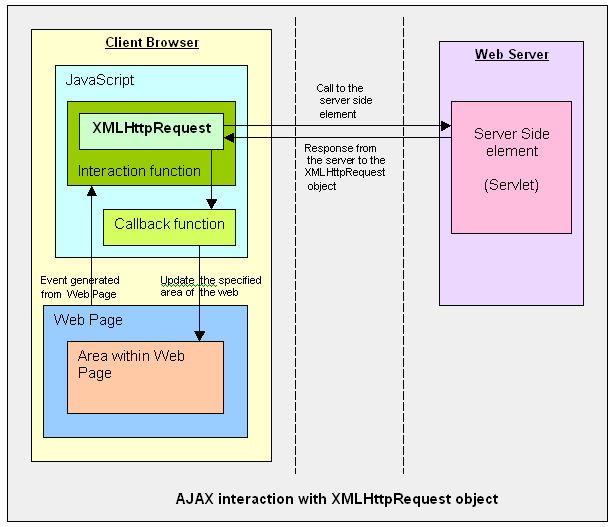 Can handle multiple Requests at a time
(asynchronous)
http://www.javareference.com/jrexamples/printexample.jsp?id=111
XMLHttpReqeust Object (cont.)
XMLHttpRequest methods:
The open() method.
The open() method sets up a request to a web server
The send() method.
The send() method sends a request to the server
The abort() method.
The abort() method aborts the current server request
Creating XMLHttpRequest
Creating the XMLHttpRequest object depends on the browser type
Since you never know what browser a user is using
You have to check for each type
Microsoft uses ActiveXObject
Other browsers may use a standard XMLHttpRequest object
Creating (cont.)
First create a variable XMLHttp to use as your XMLHttpRequest object:
Set the value to null
Then try to create the object the Microsoft way:
Available in IE 6 and later:
XMLHttp=new ActiveXObject("Msxml2.XMLHTTP")
If this catches an error, try the older (Internet Explorer 5.5) way:
XMLHttp=new ActiveXObject("Microsoft.XMLHTTP")
If XMLHttp still has a null value, try to create the object the "standard" way:
XMLHttp=new XMLHttpRequest()
XMLHttpRequest ReadyState
The readystate of an XMLHttpRequest object allows the browser to stay informed of the current state of the request
Upon completion, the “onreadystatechange” property allows a function to be called to further process the returned data (more later)
XMLHttpReqest ReadyState
Open()
S0
S1
Send()
Create XMLHttpRequest Object
S2
Established Communication w/ server
S3
S4
Completed (HTTP 200)
XMLHttpRequest ReadyState
readyState=0 
after you have created the XMLHttpRequest object, but before you have called the open() method
readyState=1 
after you have called the open() method, but before you have called send()
readyState=2 
after you have called send()
readyState=3 
after the browser has established a communication with the server, but before the server has completed the response
readyState=4 
after the request has been completed, and the response data have been completely received from the server. This is the final state, similar to a HTTP 200
Callback Function
Once the readystate hits 4, the onreadystatechange property allows the XMLHttpRequest object to call a function
This function is called the “callback function”
Allows the JavaScript to obtain the returned data
Performs any type of processing that needs to be done on the data
Will contain some sort of check such as
if(XMLHttpRequest.readyState == 4)
Checks the state for processing
Processing Data
Data can be returned in the form of
Plaintext
XML
JSON
or …
XMLHttpRequest has functions to handle both types:
XMLHttpRequest.responseText;
Returns the text in a “string” fashion
XMLHttpRequest.responseXML;
Returns the XML data in parse-able format.
Parsing XML
When the XML is returned to JavaScript
JavaScript  does the parsing of the XML
JavaScript has access to the DOM
(Document Object Model)
With the DOM, you have access to elements
Can call them by tag name
Can get their value
Parsing XML Cont.
Example
Say we have the following XML:
<customer>
	<storeID>1234</storeID>
</customer>
If we wanted to get the value of the <storeID> element we simply call it by its name
getElementsByTagName(”storeID")[0].childNodes[0].nodeValue
This will return the value of <storeID>: 1234
childNodes[0] is the first childNode, in this example the only node, and that happens to be the value.
Therefore we can obtain the value “nodeValue.”